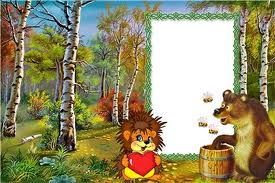 Занимательный 
русский 
язык
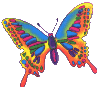 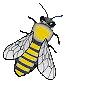 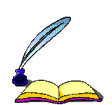 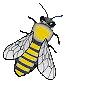 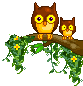 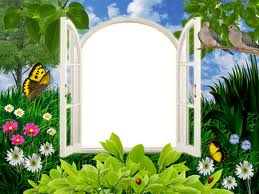 Кроссворды
Игры
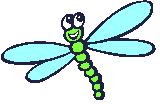 Загадки
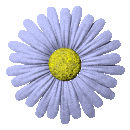 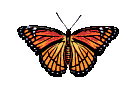 Ребусы
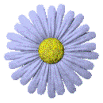 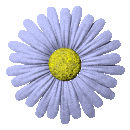 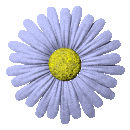 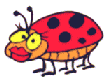 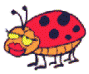 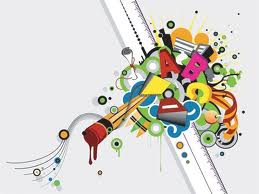 Ребусы
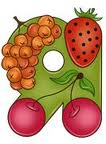 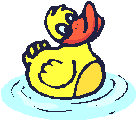 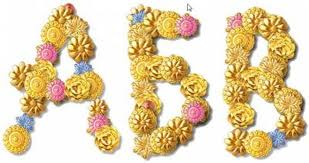 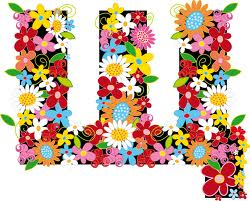 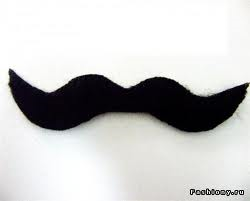 шутка
бусы
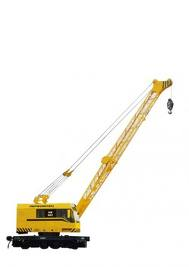 Э
кис
экран
кисточка
К
де
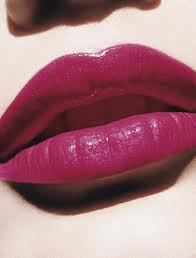 крот
деточка
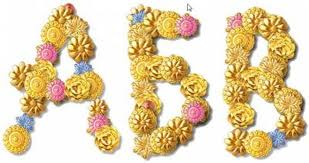 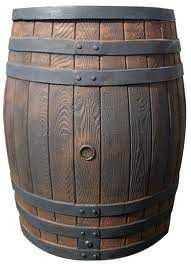 Ф
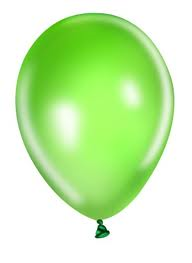 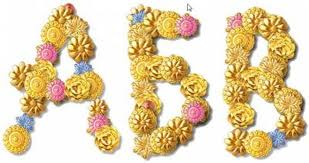 бабочка
шарф
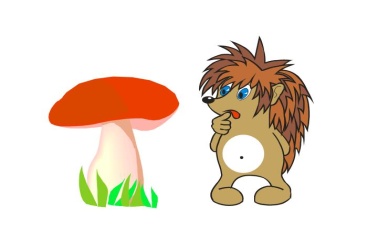 ник
лас
грибник
ласточка
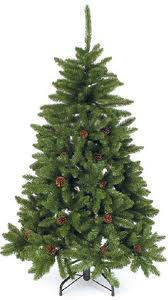 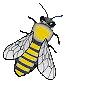 К
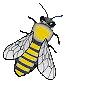 карам
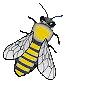 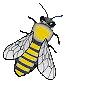 карамель
косы
фа
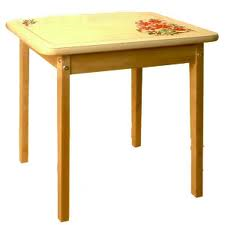 БЫ
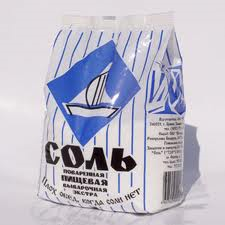 столбы
фасоль
ве
Г
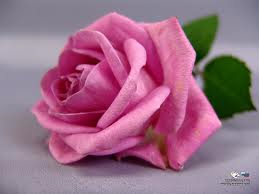 гроза
веточка
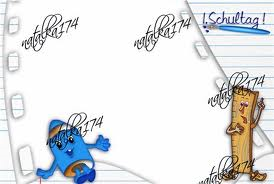 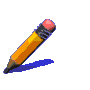 Кроссворды
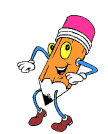 Начинай с буквы С
1. Покрывало на стол.
2. Куст с сильно 
пахнувшими цветами.
3. Что необходимо,
 чтобы поймать сразу
 много рыбы?
4. Комната, в которой 
только спят.
5. Что отдельно не едят,
 но всегда добавляют в пищу?
6. Засохший хлеб.
7. Висит за окошком
    Кулёк ледяной
    Он полон капели 
    И пахнет весной.
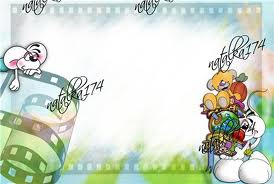 Загадки
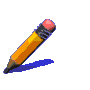 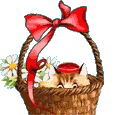 Какие буквы спрятались?
О
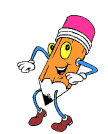 Р
Ю
Ф
С
Ъ
Ь
О
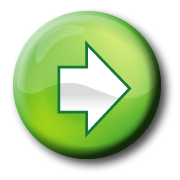 Какие буквы спрятались?
Е
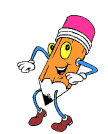 В
Ш
Р
Ь
Е
Б
Недописанные  буквы.
Шалунья –тряпка  стёрла часть букв с доски. Какие  буквы были написаны?
Н
Ж
Ч
Е
Ю
Ф
КОЛОННЫ  БУКВ.
Кто   назовёт буквы в колоннах?
ЕИЦГШНЩП
Т
Т
Е
И
Ц
Ж
Ф
ЖТГК
ФТГРЬЪ
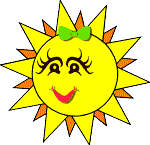 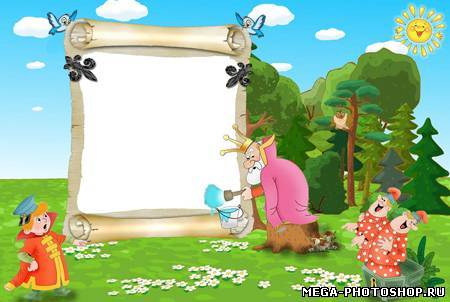 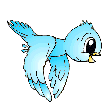 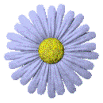 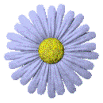 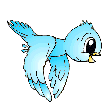 Игры
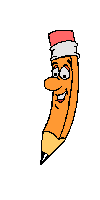 "Сто слов из одного"
Игра:
За 2 минуты записать как можно больше имён существительных в единственном числе из букв, входящих в слово:
Секундомер
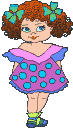 ДОМ        НОМЕР      МУСОР
СУК 	         СУКНО 	  СОМ 
КУРС 	МОРЕ         УРОК 
СЕНО 	РУНО 	   УМ
ДНО 	КОМ 	   УКОР	
СОК	         КОНУС
Замени первую БУКВУ в слове на БУКВУ    р.
Игра:
Р
ДОМ
ЛЕЙКА
Р
КОЗЫ
Р
МУКА
Р
ТАНЕЦ
Р
ПУГАТЬ
Р
Р
КЕПКА
НОГА
Р
Р
КОТ
Р
ПЕЧКА
ЛАМА
Р
МАК
Р
Полустёртые слова.
Догадайся, какие слова написаны?
Игра:
ЗВОНОК
Полустёртые слова.
Догадайся, какие слова написаны?
УЧЕНИКИ
Полустёртые слова.
Догадайся, какие слова написаны?
УКАЗКА
Полустёртые слова.
Догадайся, какие слова написаны?
ЛИНЕЙКА
Полустёртые слова.
Догадайся, какие слова написаны?
КНИГИ
Полустёртые слова.
Догадайся, какие слова написаны?
РУССКИЙ
Буквы  рассыпались.
Игра:
Из букв составь словарные слова, запиши их  в тетрадь.
Е,Н,А,П,Л
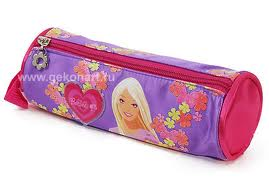 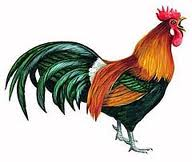 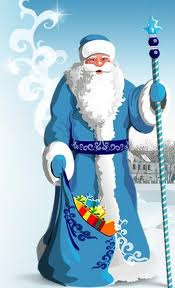 Е,Т,У,П,Х
О,З,О,М,Р
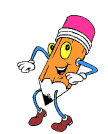 Р,А,Н,Д,А,К,Ш,А
Буквы  рассыпались.
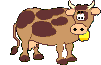 О,Р,А,К,О,В
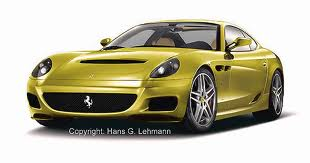 А,Ш,И,М,А,Н
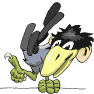 А,Н,О,Р,О,В
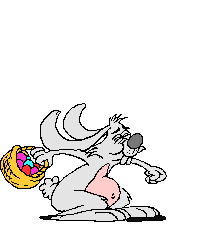 Ц,Я,З,А
Буквы  рассыпались.
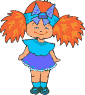 Е,Д,Ч,О,К,В,А
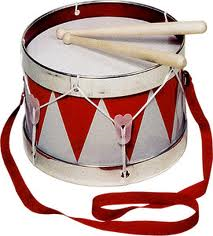 А,Р,А,Б,Н,А,Б
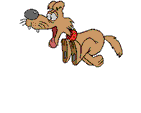 О,К,Б,А,С,А
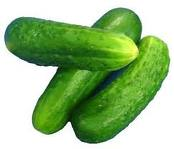 О,Ц,Г,Е,Р,У
Запиши  предложение в 12 клетках  так , чтобы в 1 клетке-1 буква.
Анюточка  деточка  утри нос.
Анюточка  деточка  утри нос.
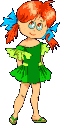 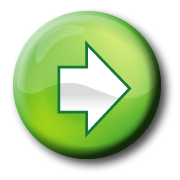